Título
Autores:
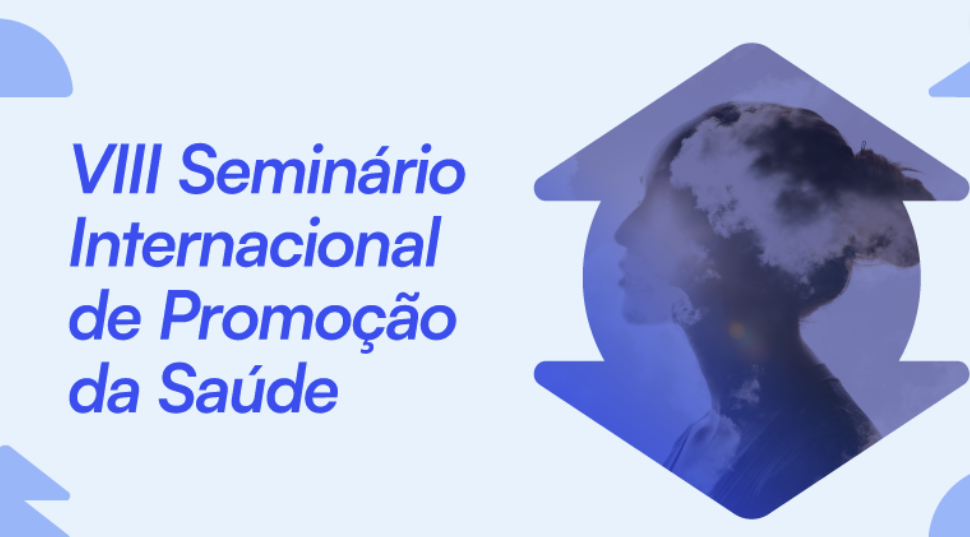 Introdução
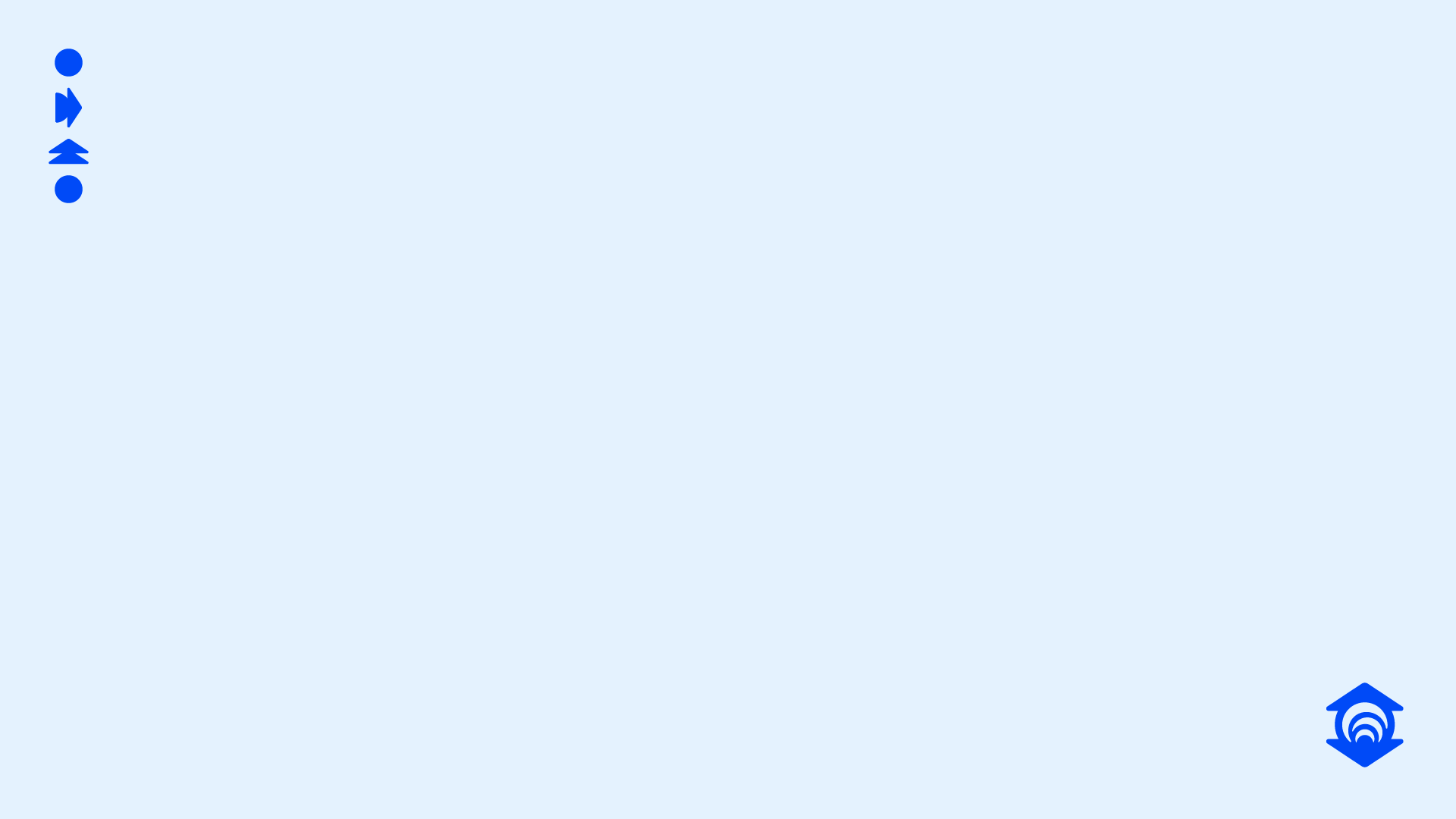 Objetivos
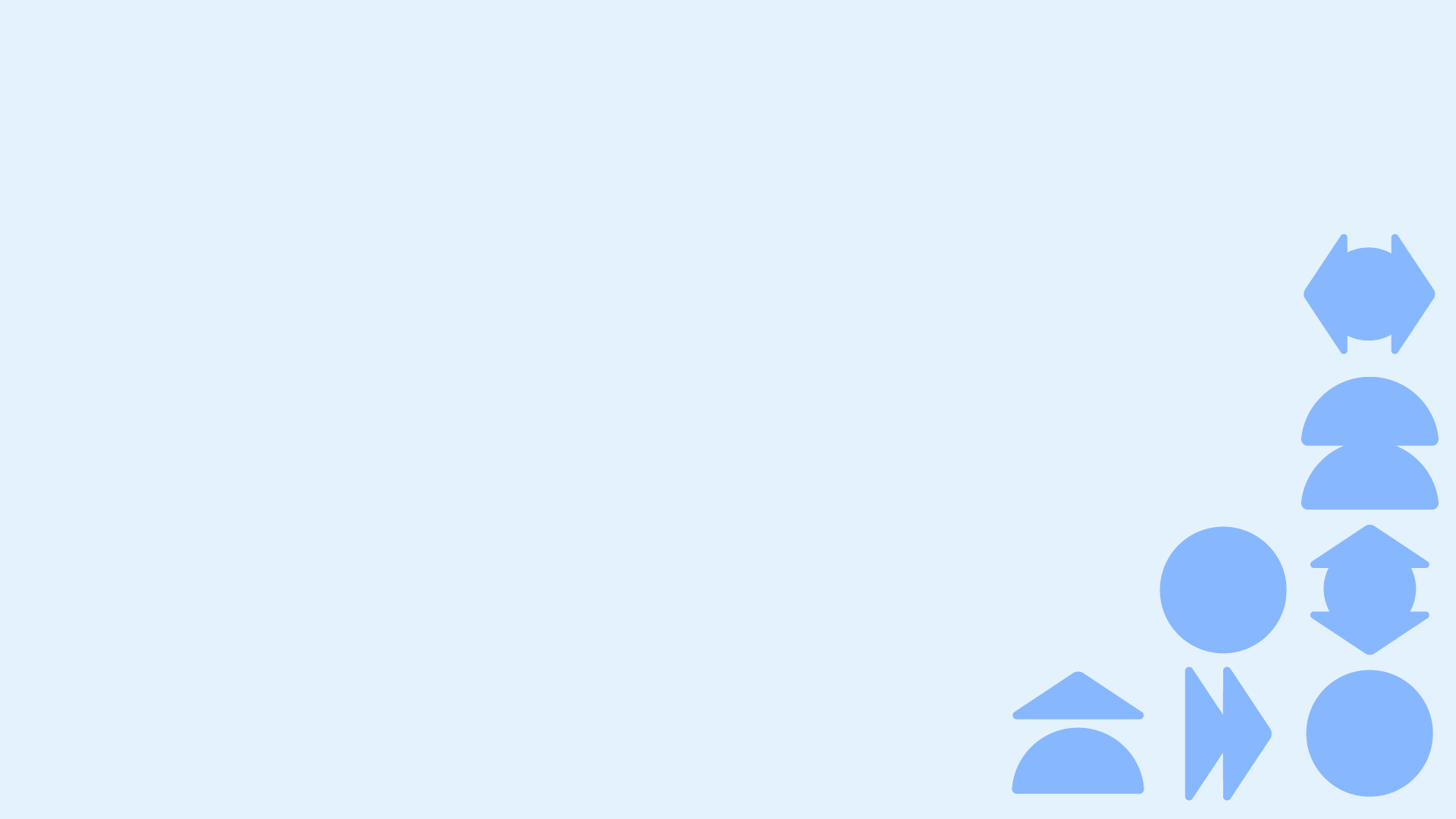 Metodologia
Resultados
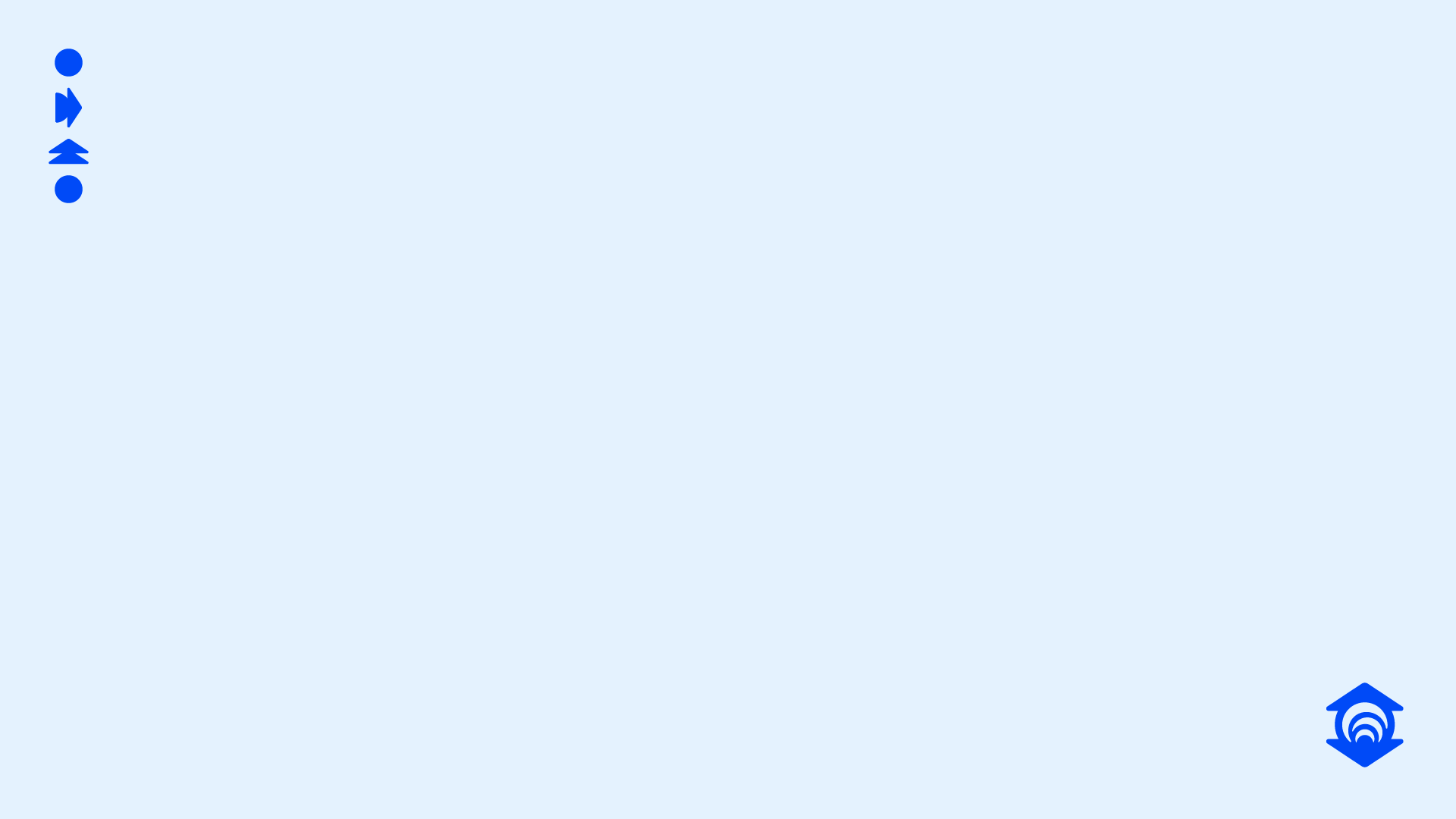 Conclusão
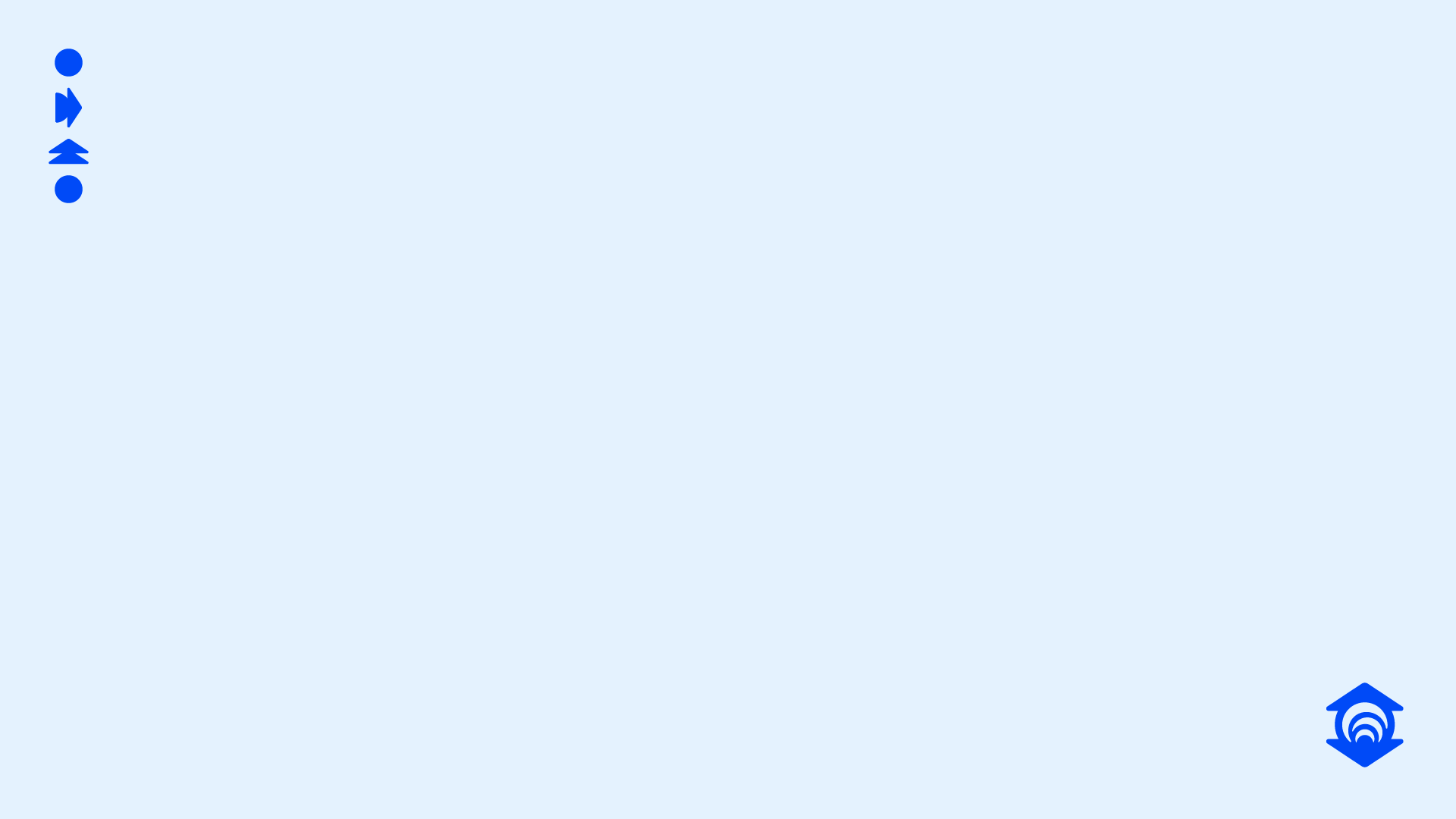 Referências
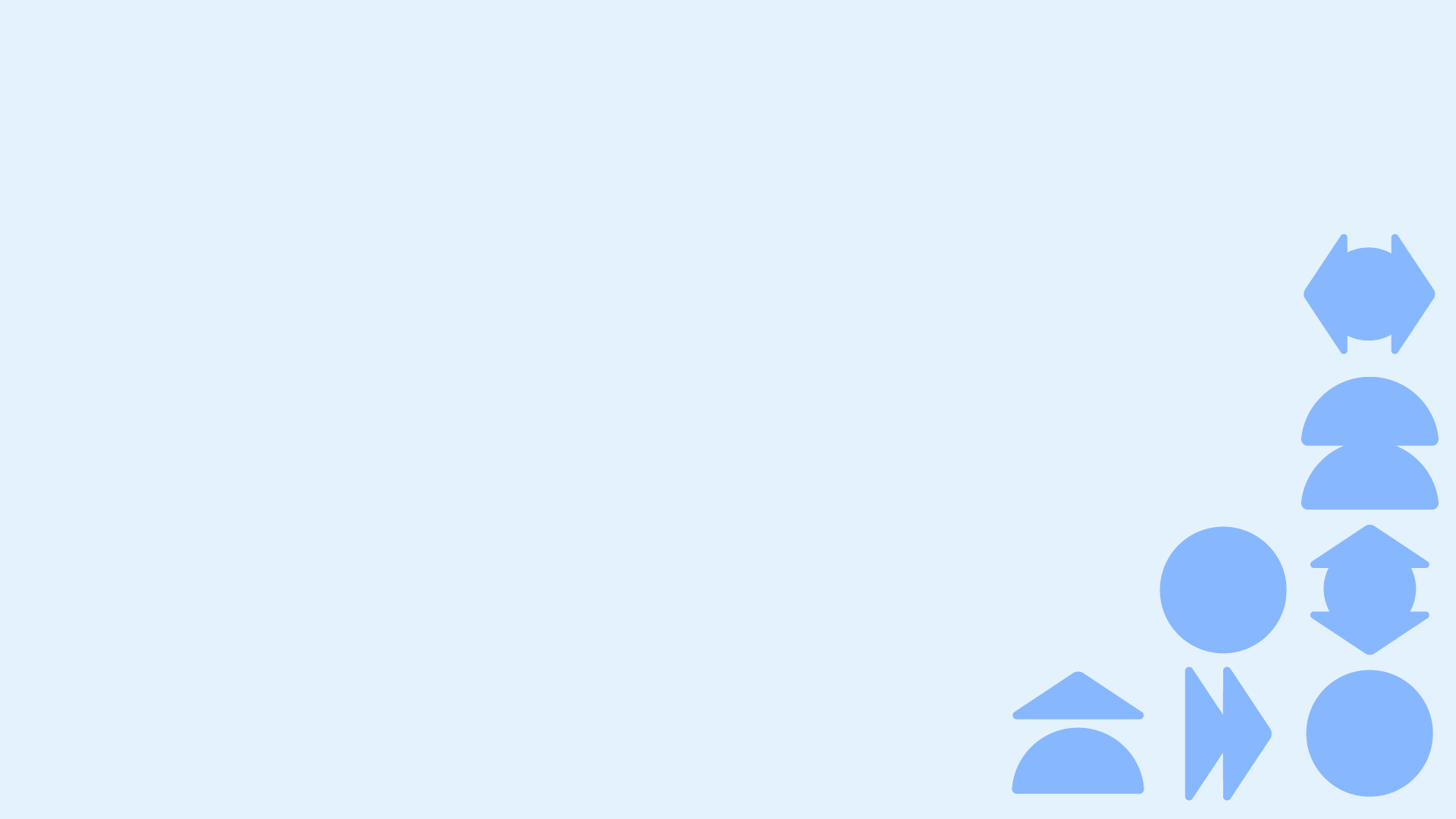 Agradecimentos
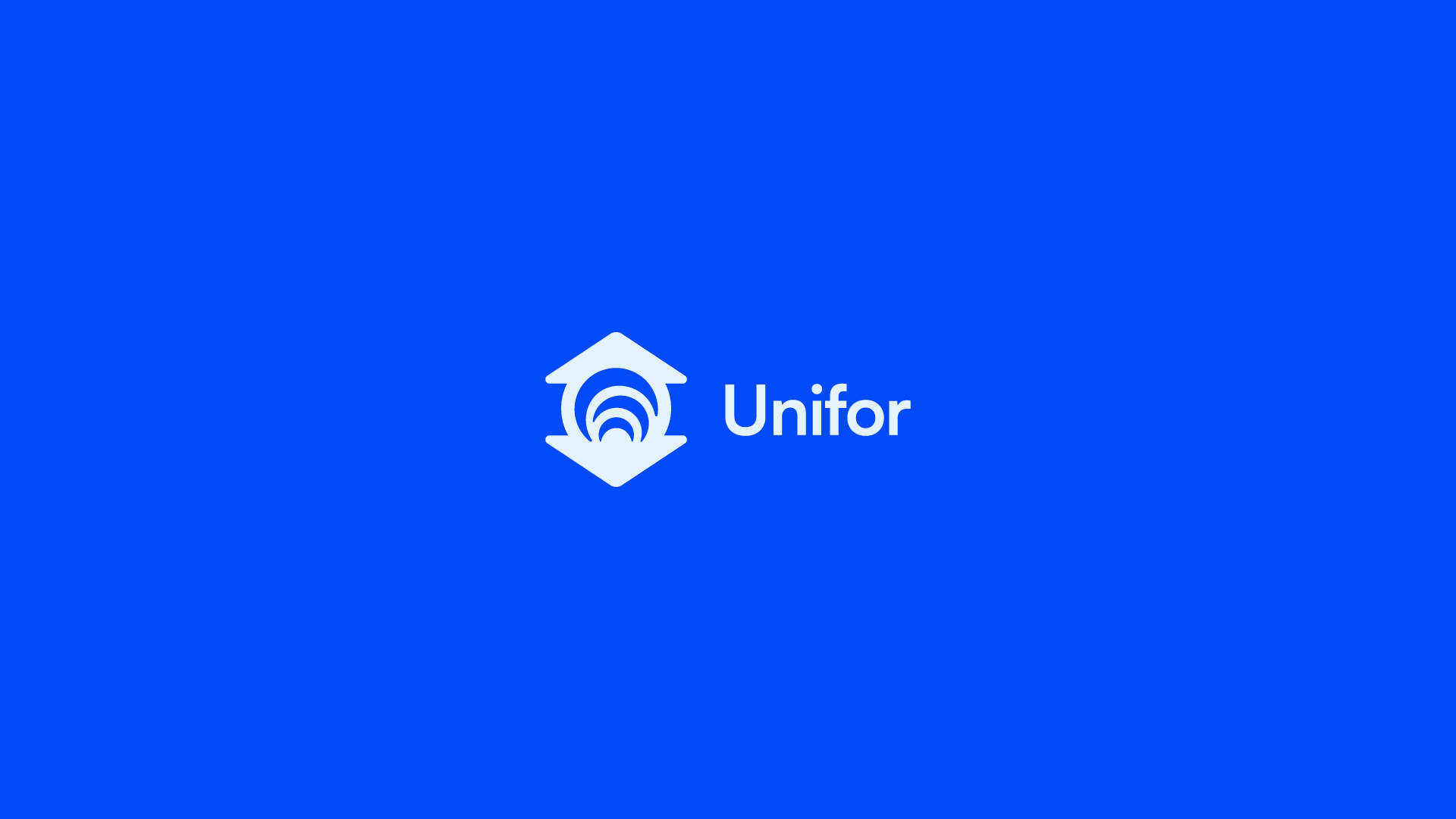